VirtualCheckup Digital Monitors
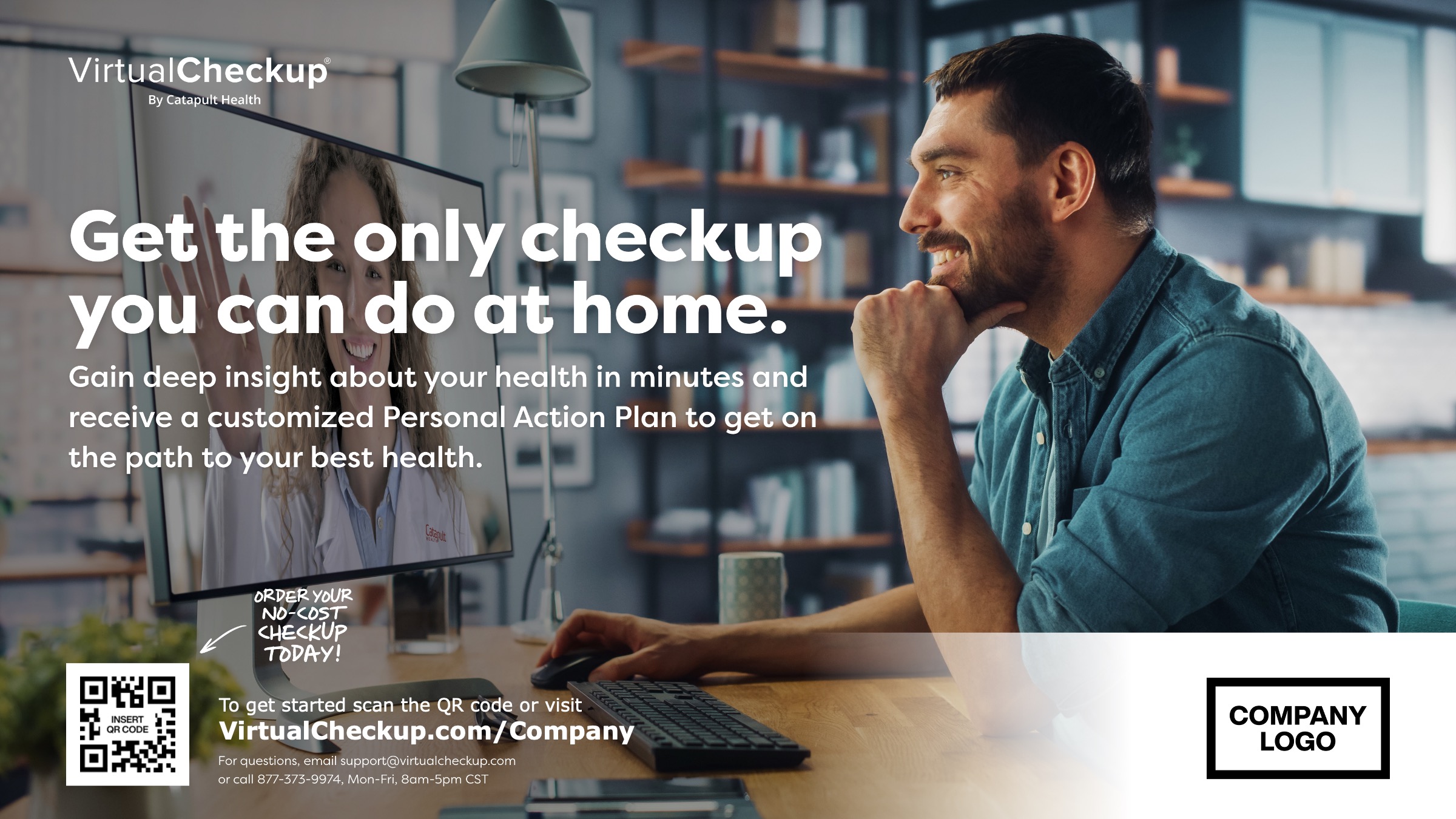 Each digital monitor features different models designed to help you promote inclusivity and best represent your population.
You may update several items marked in yellow including your logo, custom VirtualCheckup URL and QR code.
To best adhere to Catapult branding guidelines, text-based elements should use the Verdana font family.
v
v
v
Fonts: Verdana/Verdana Bold
Company logo: Best shown as PNG with transparent background
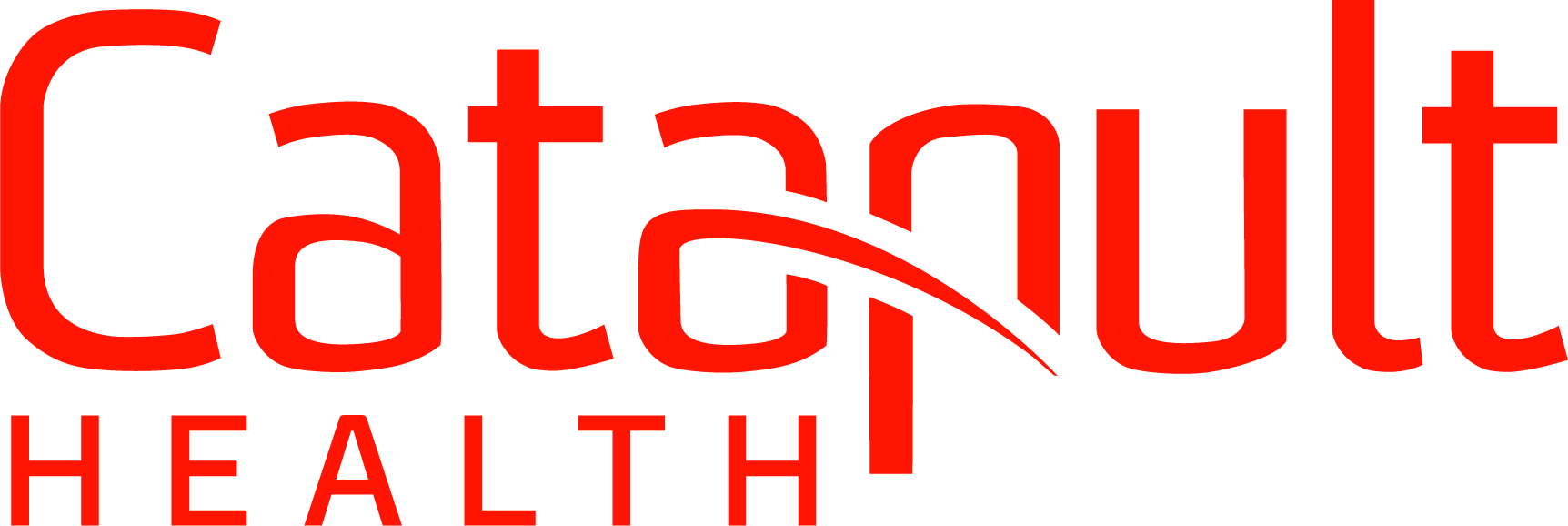 V 01.25.23
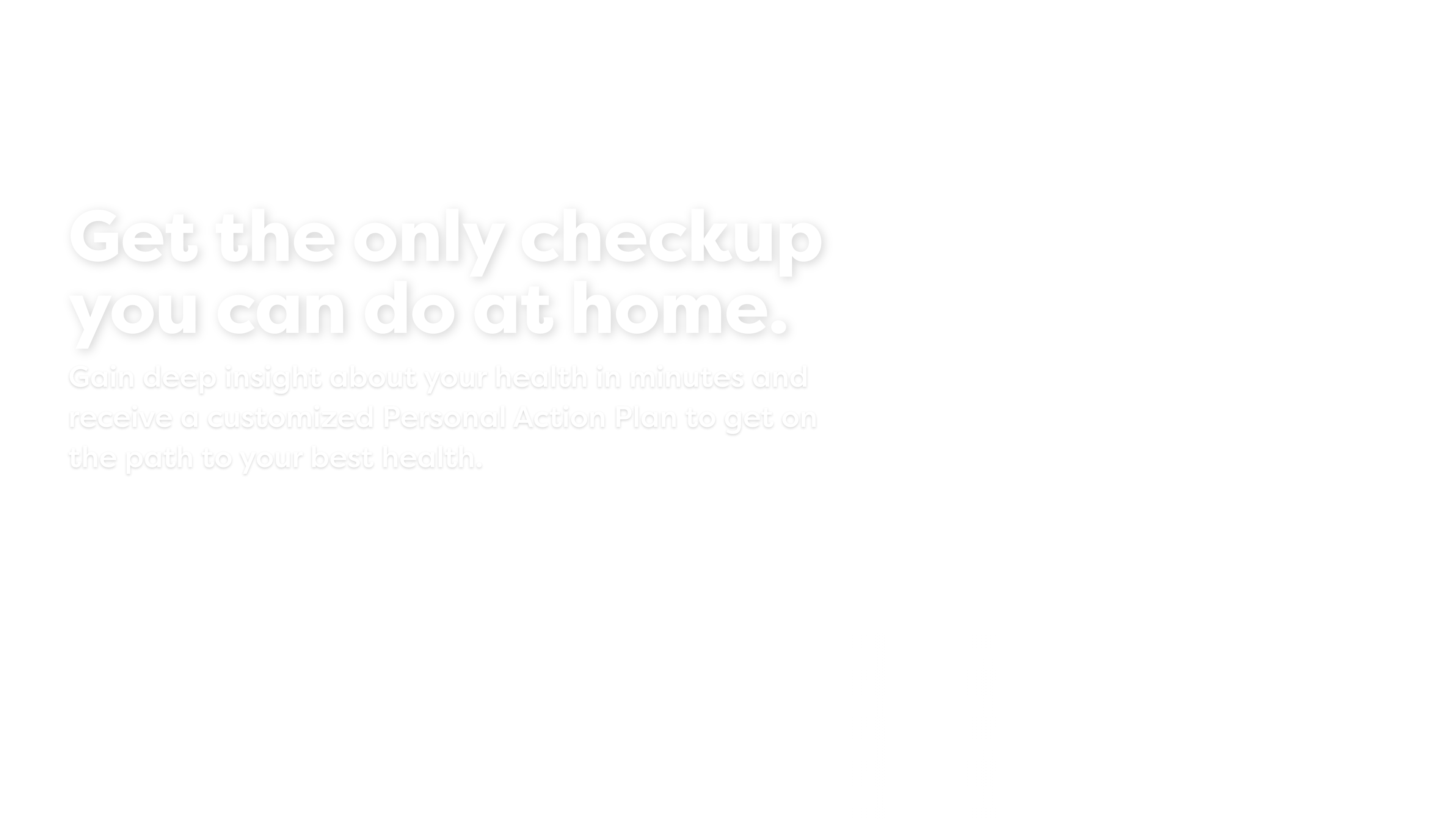 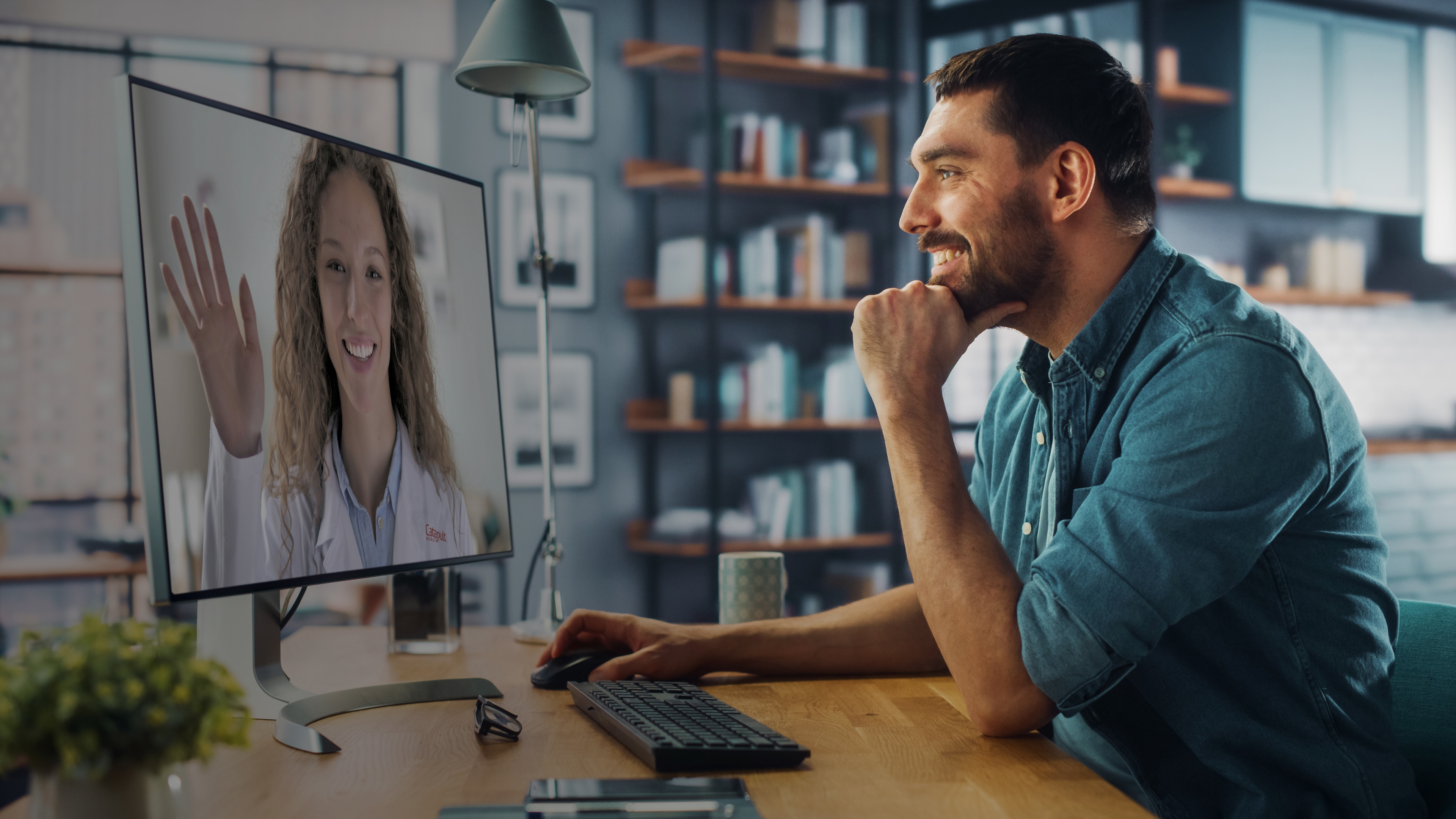 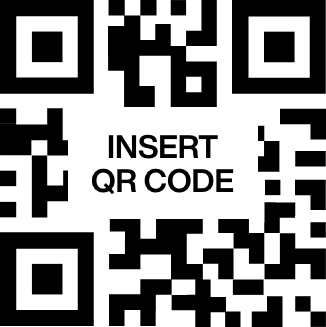 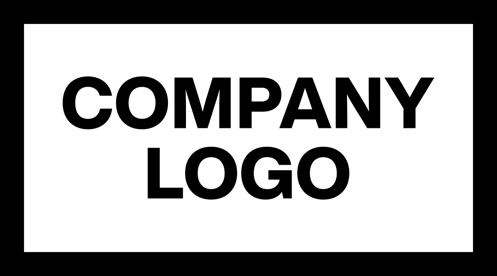 To get started scan the QR code or visit 
VirtualCheckup.com/Company
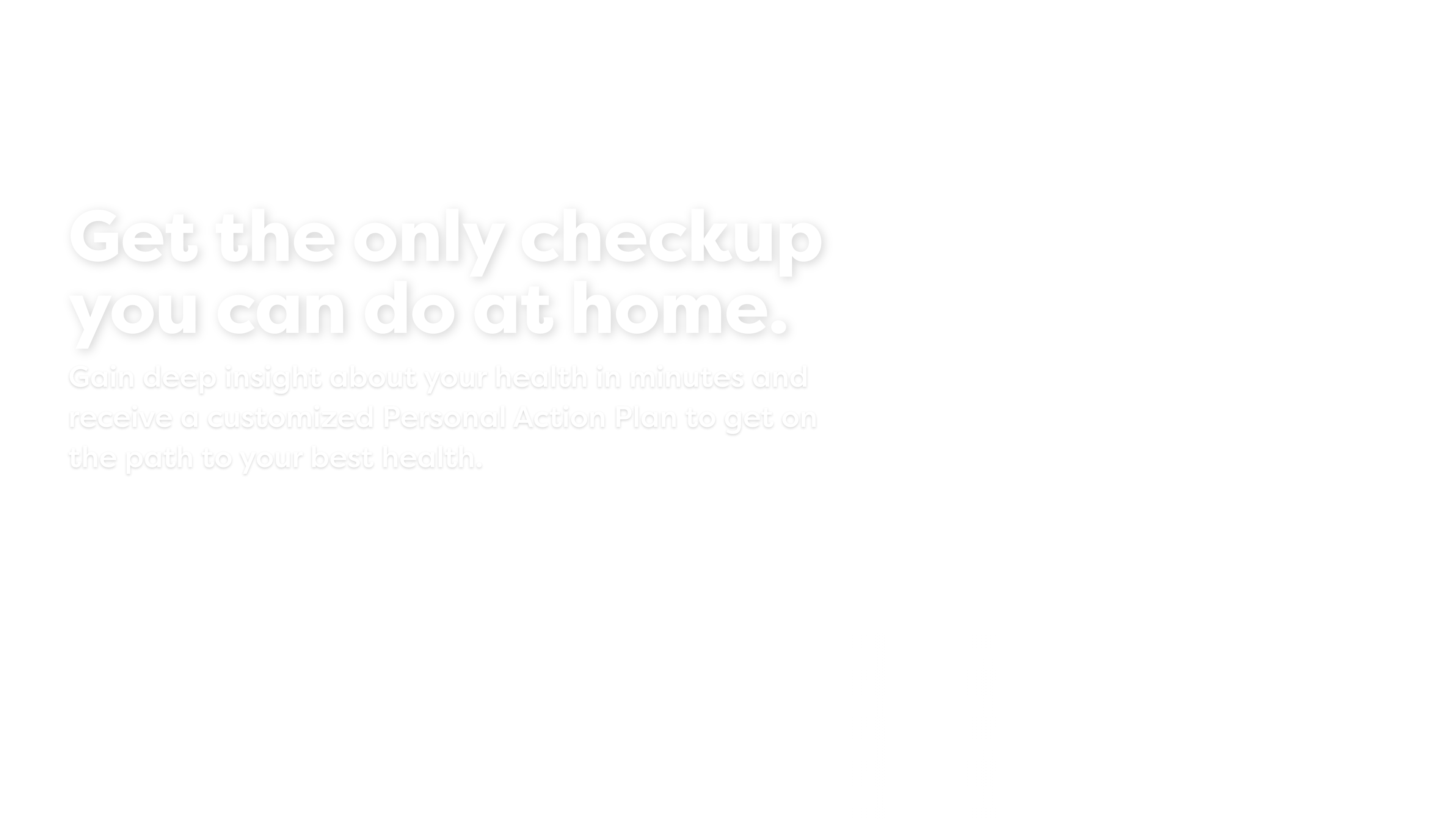 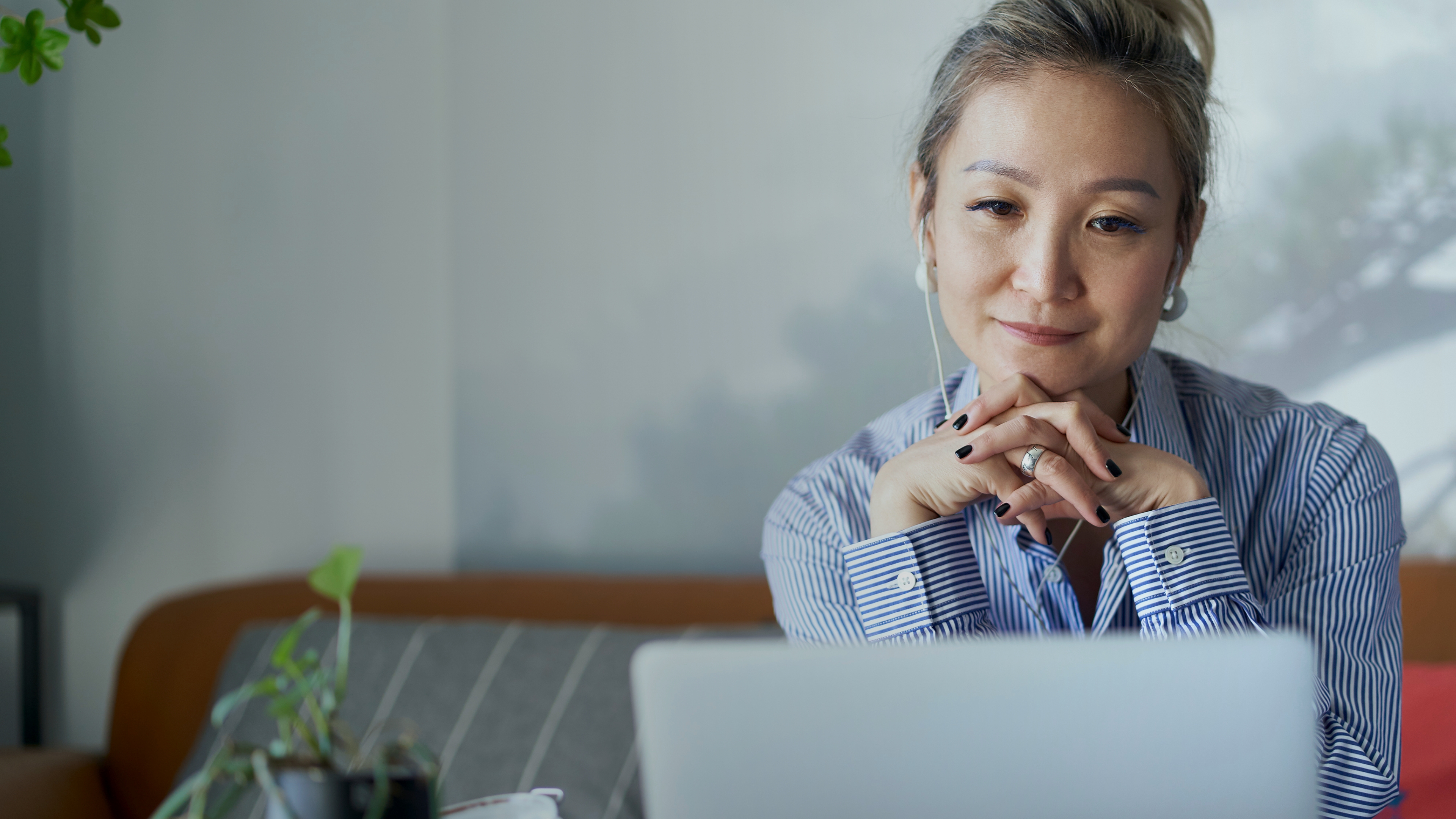 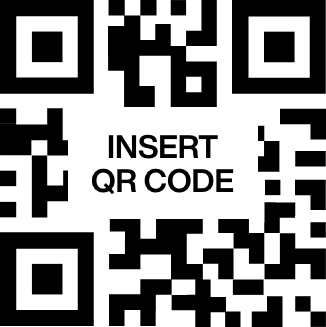 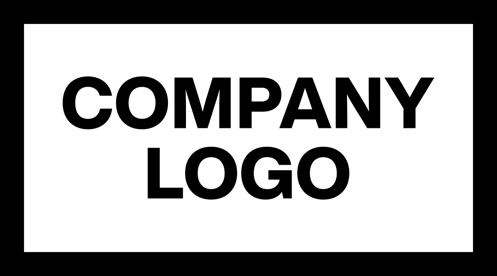 To get started scan the QR code or visit 
VirtualCheckup.com/Company
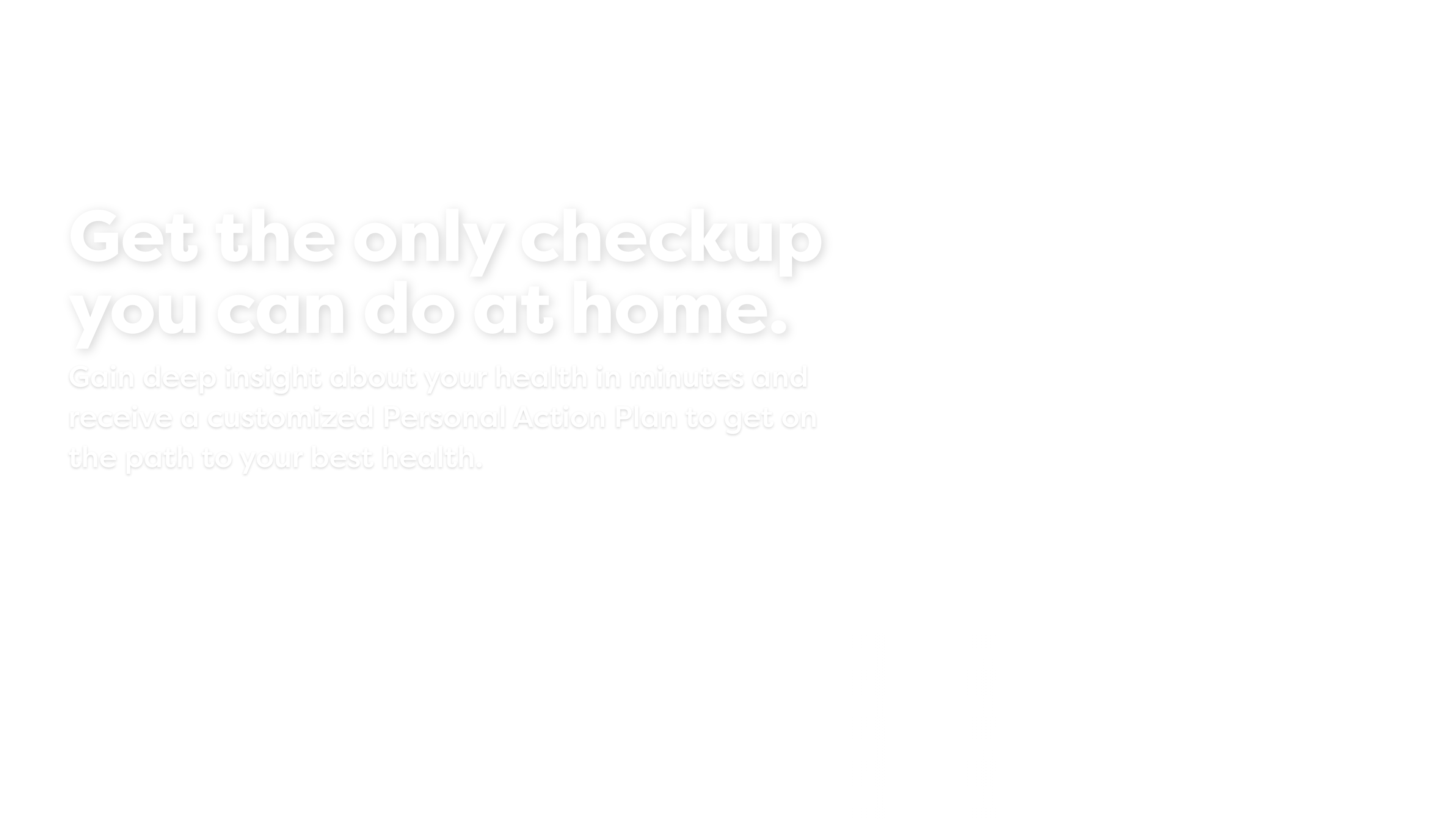 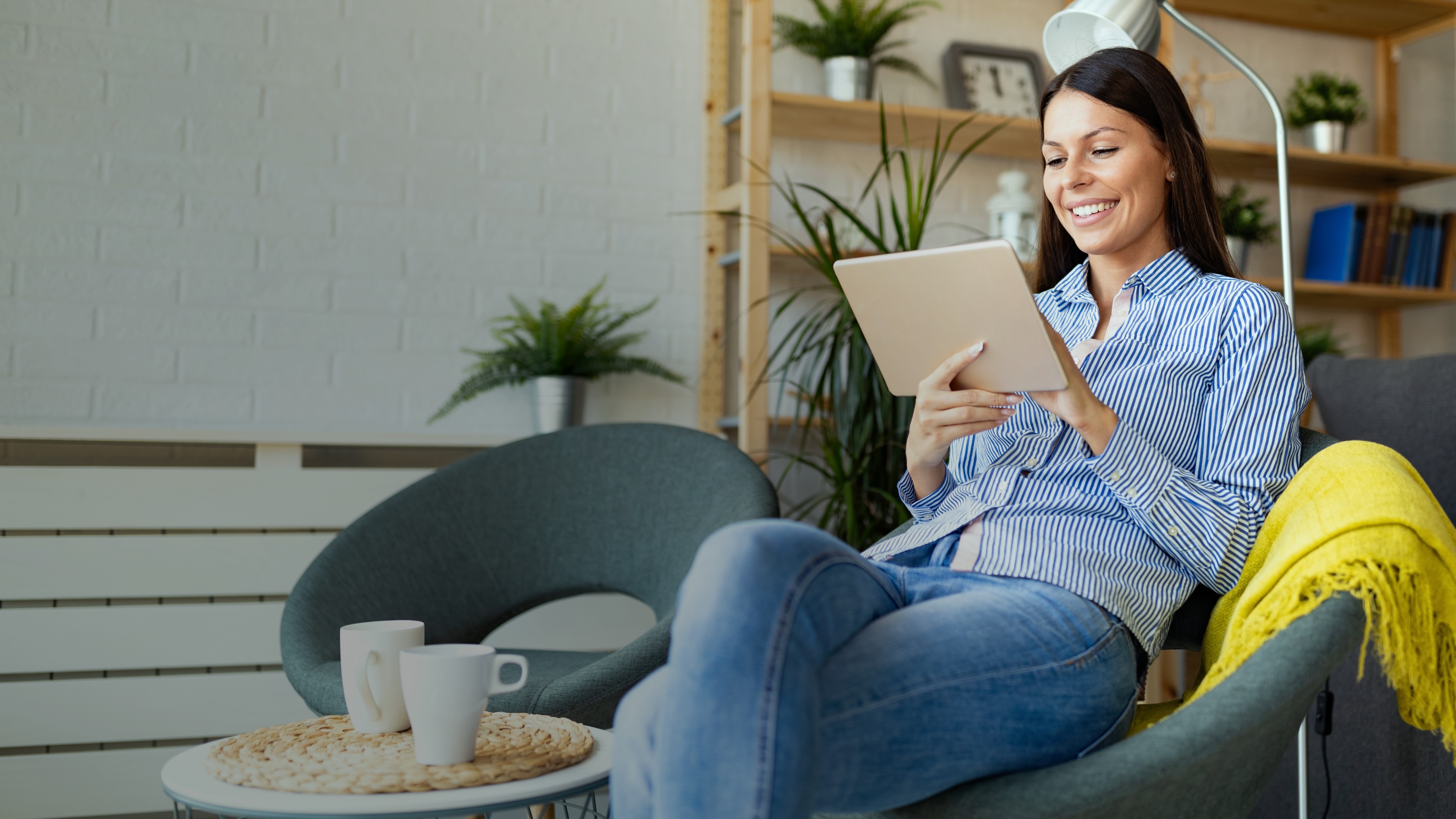 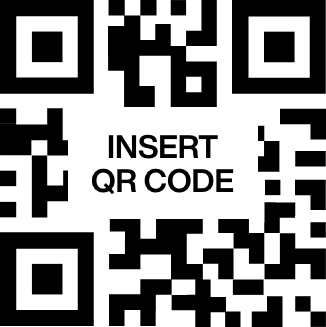 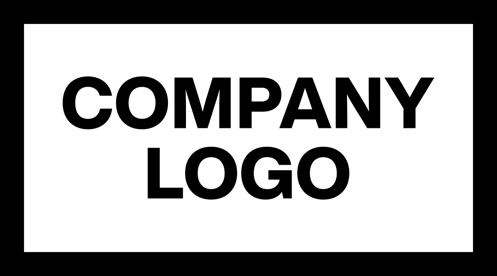 To get started scan the QR code or visit 
VirtualCheckup.com/Company
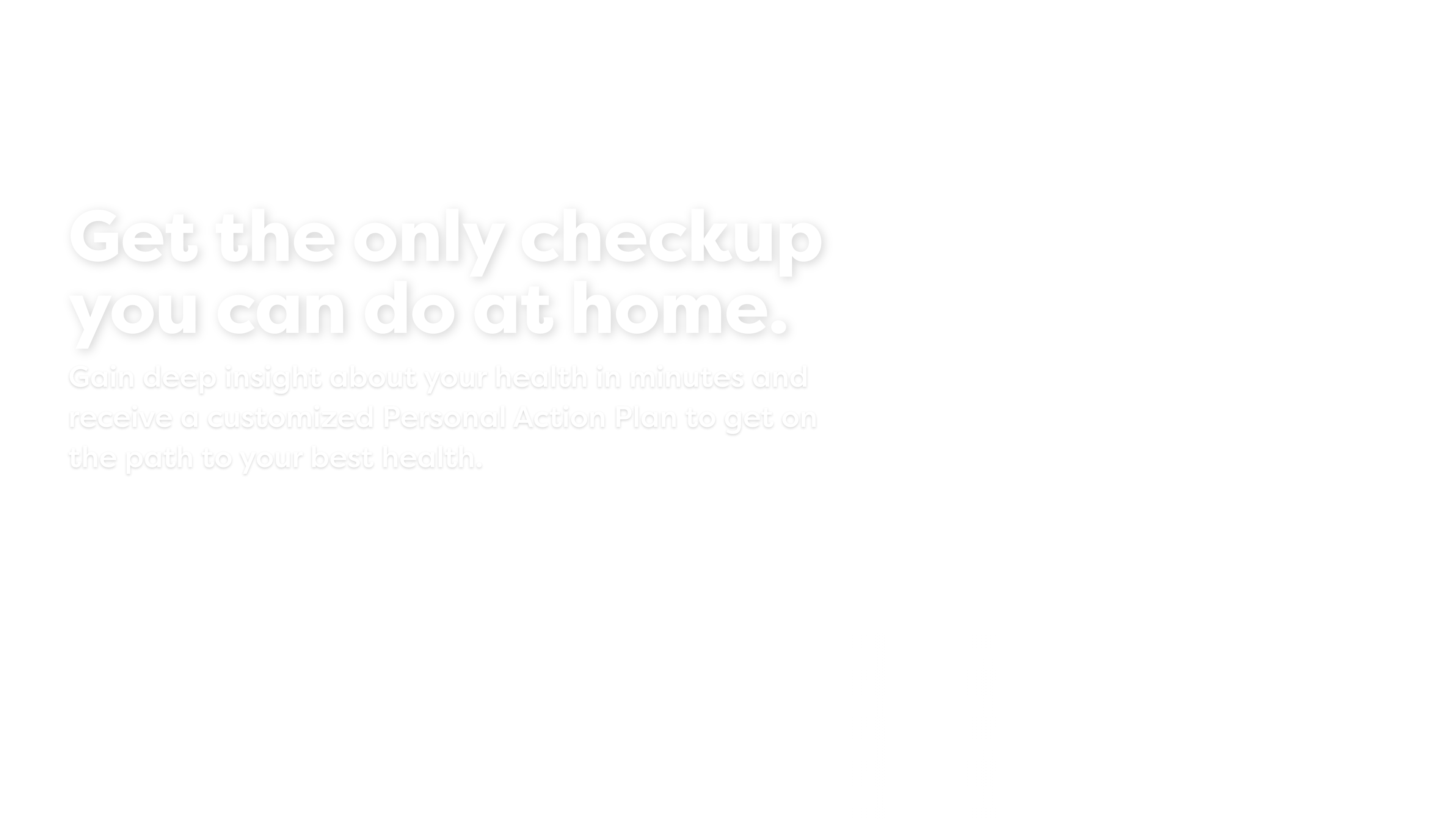 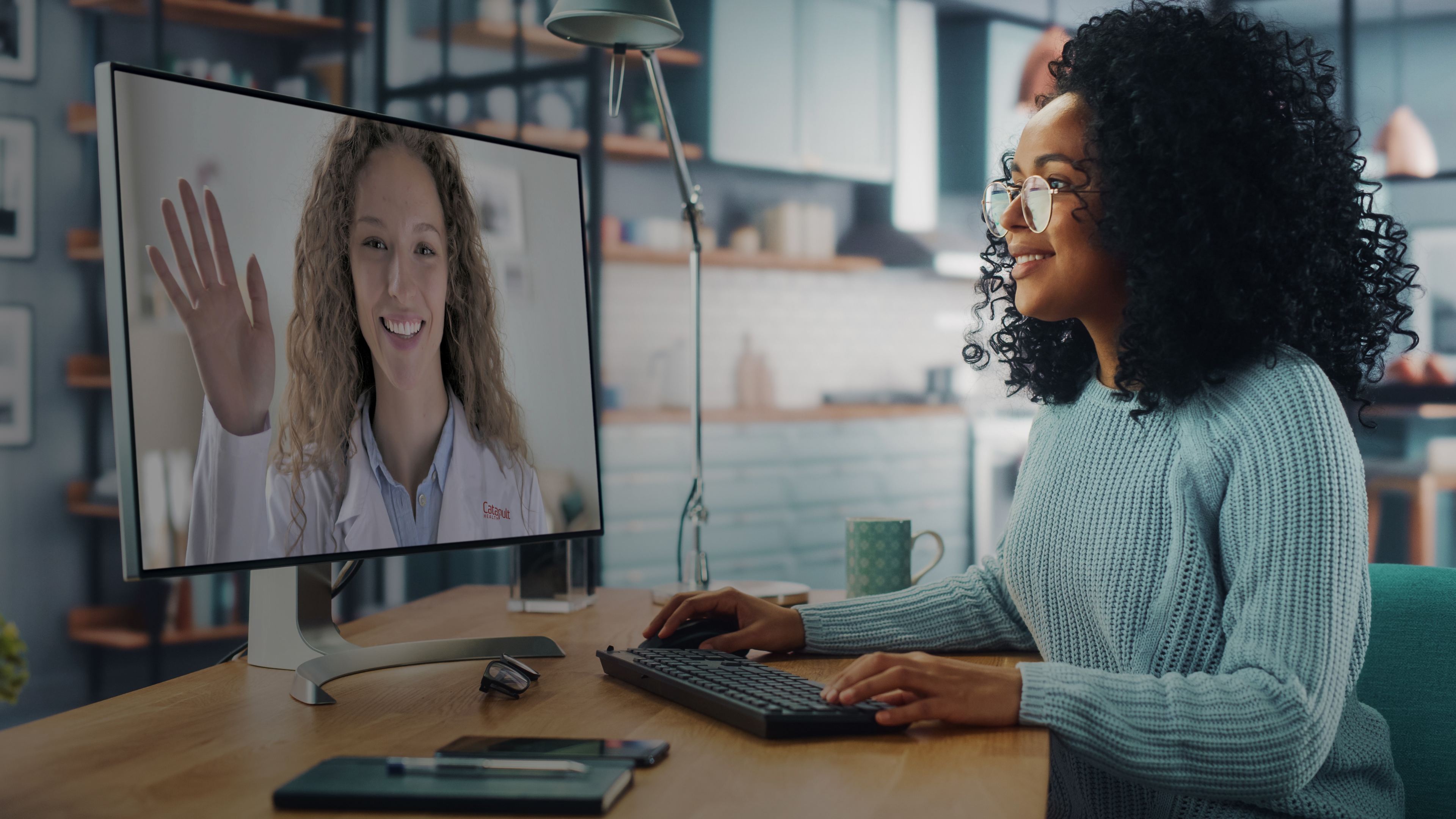 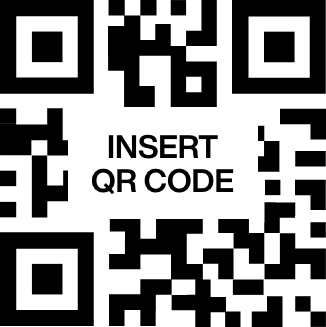 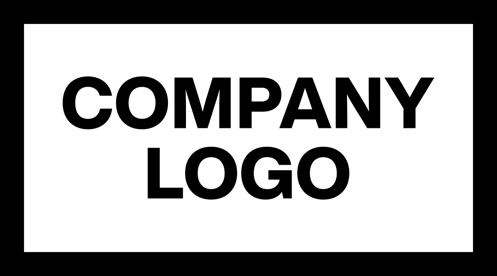 To get started scan the QR code or visit 
VirtualCheckup.com/Company
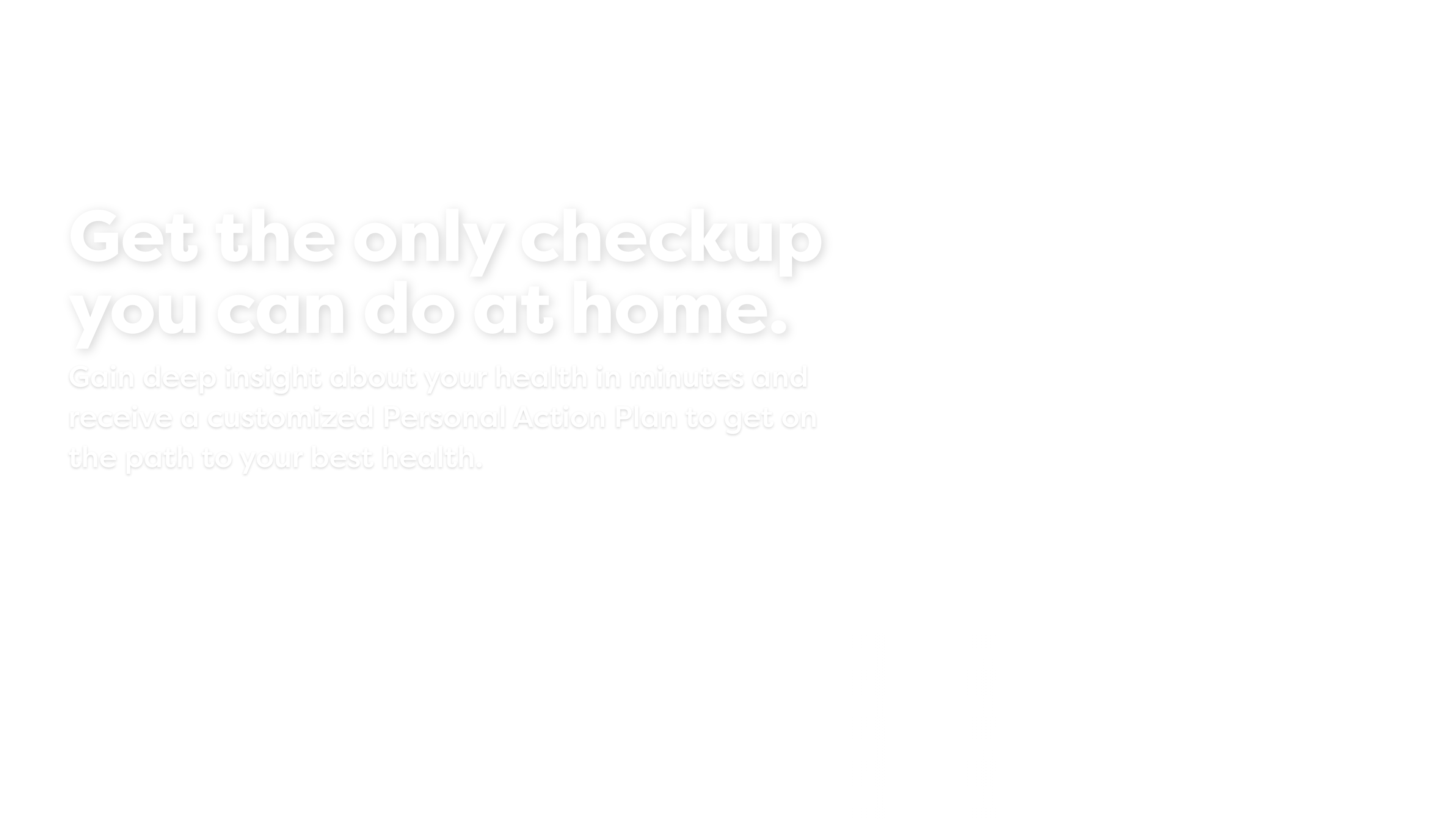 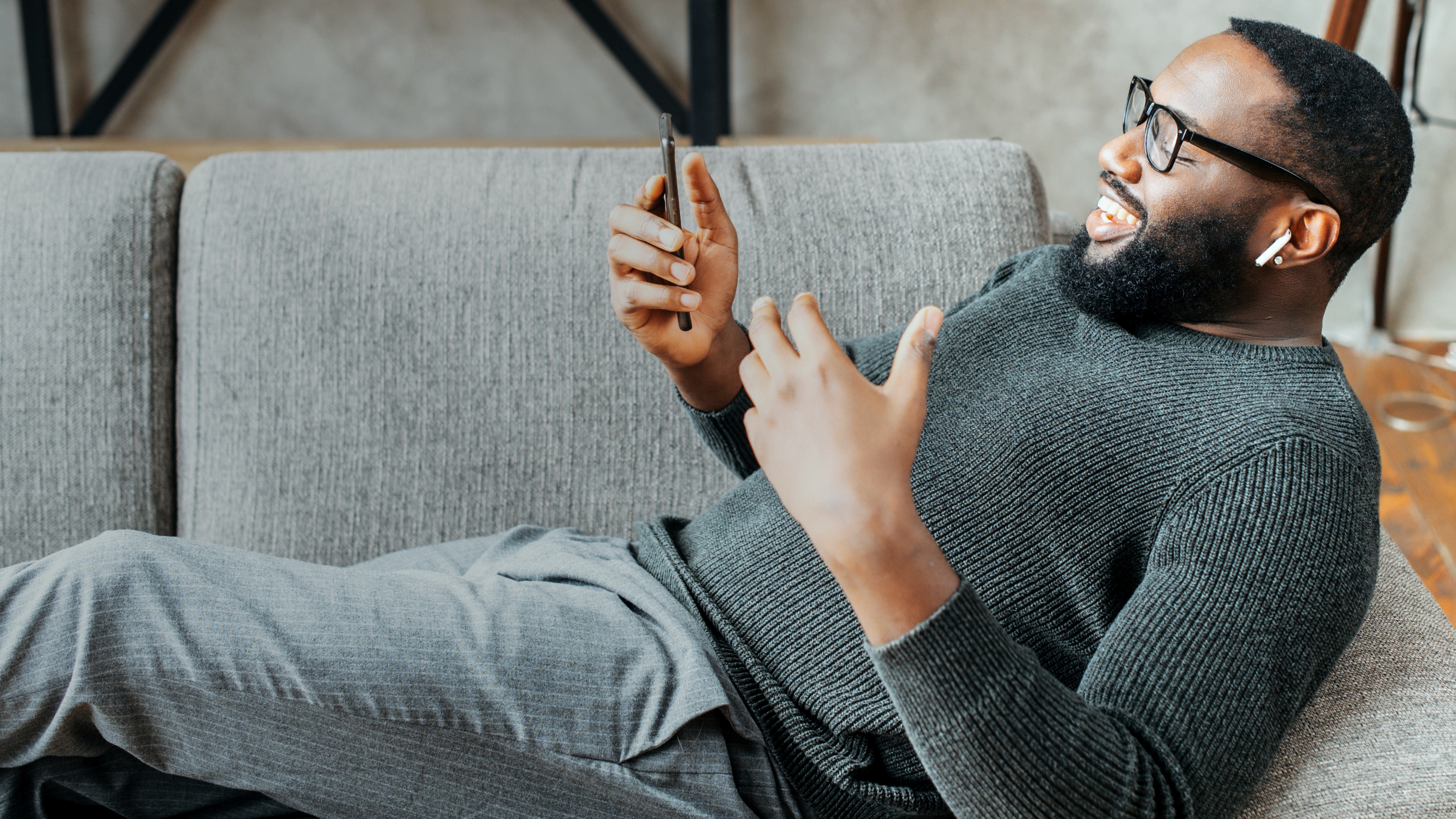 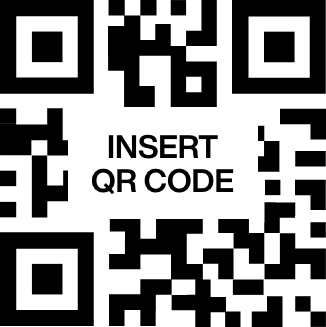 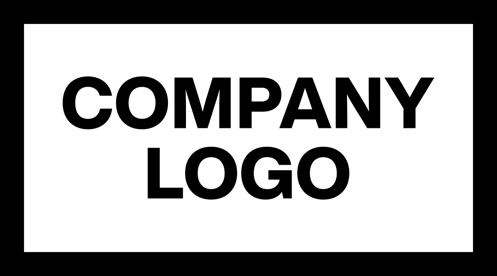 To get started scan the QR code or visit 
VirtualCheckup.com/Company
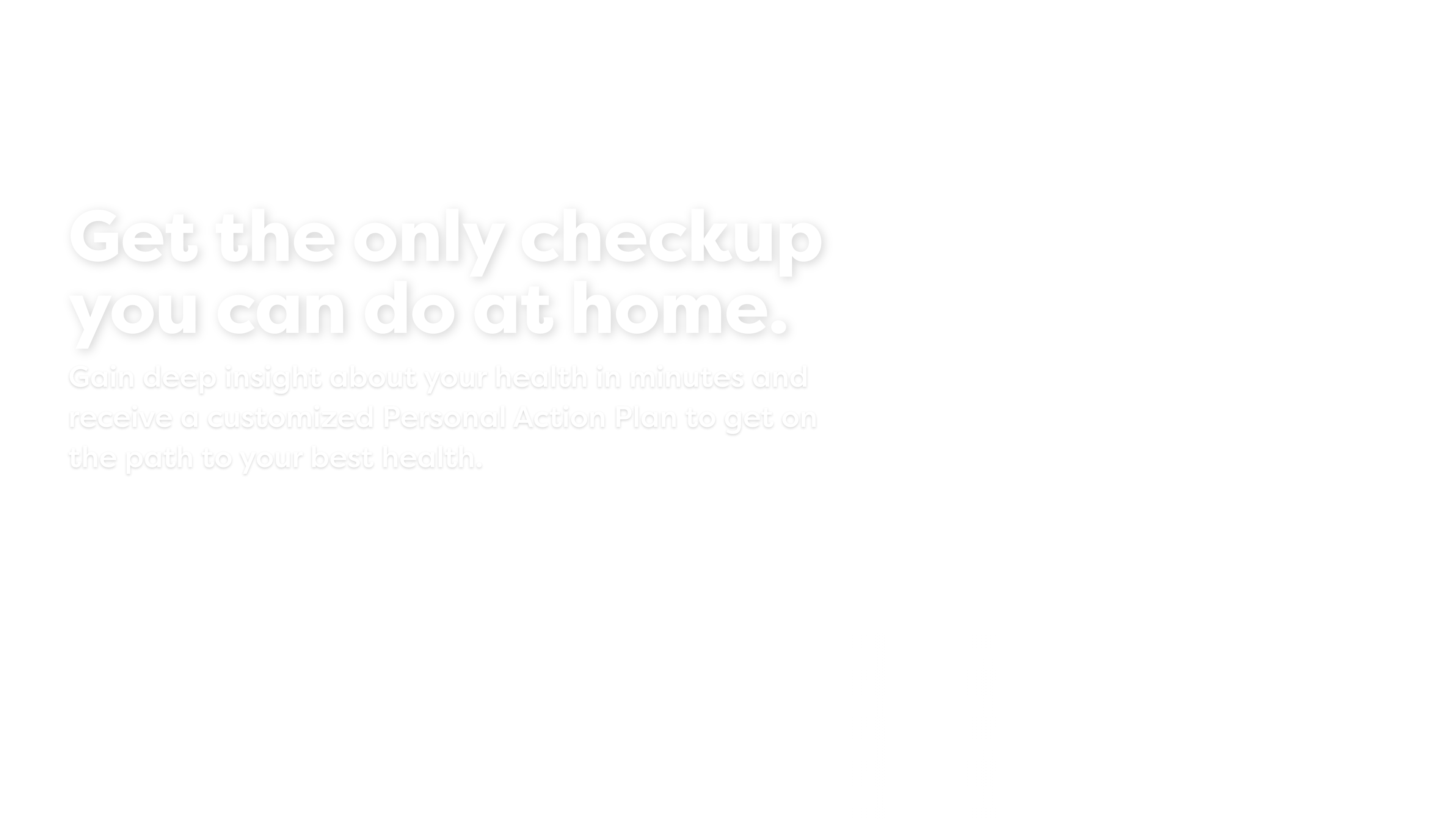 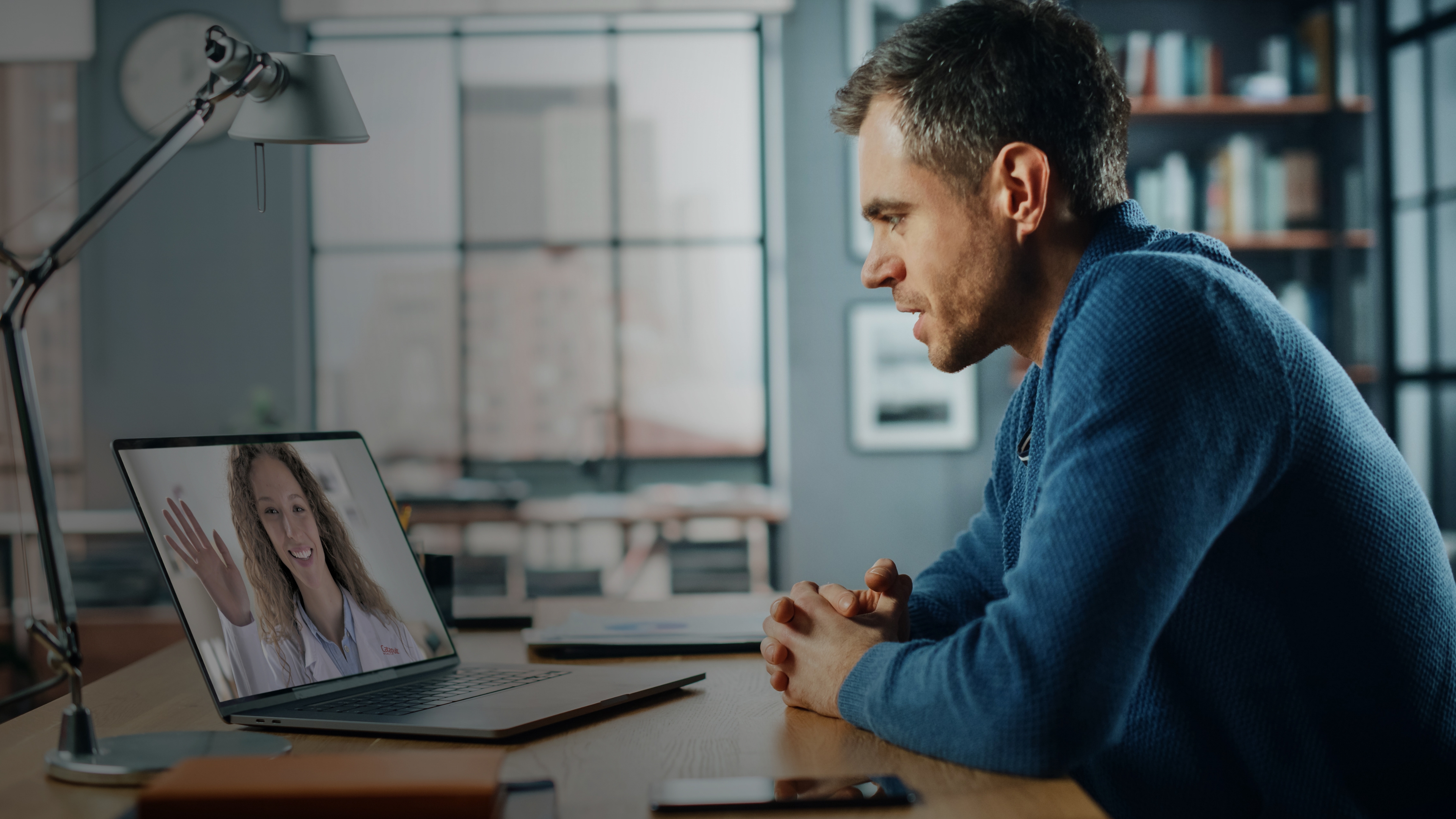 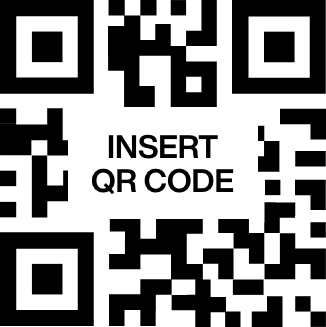 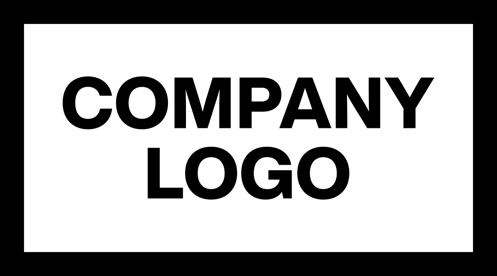 To get started scan the QR code or visit 
VirtualCheckup.com/Company